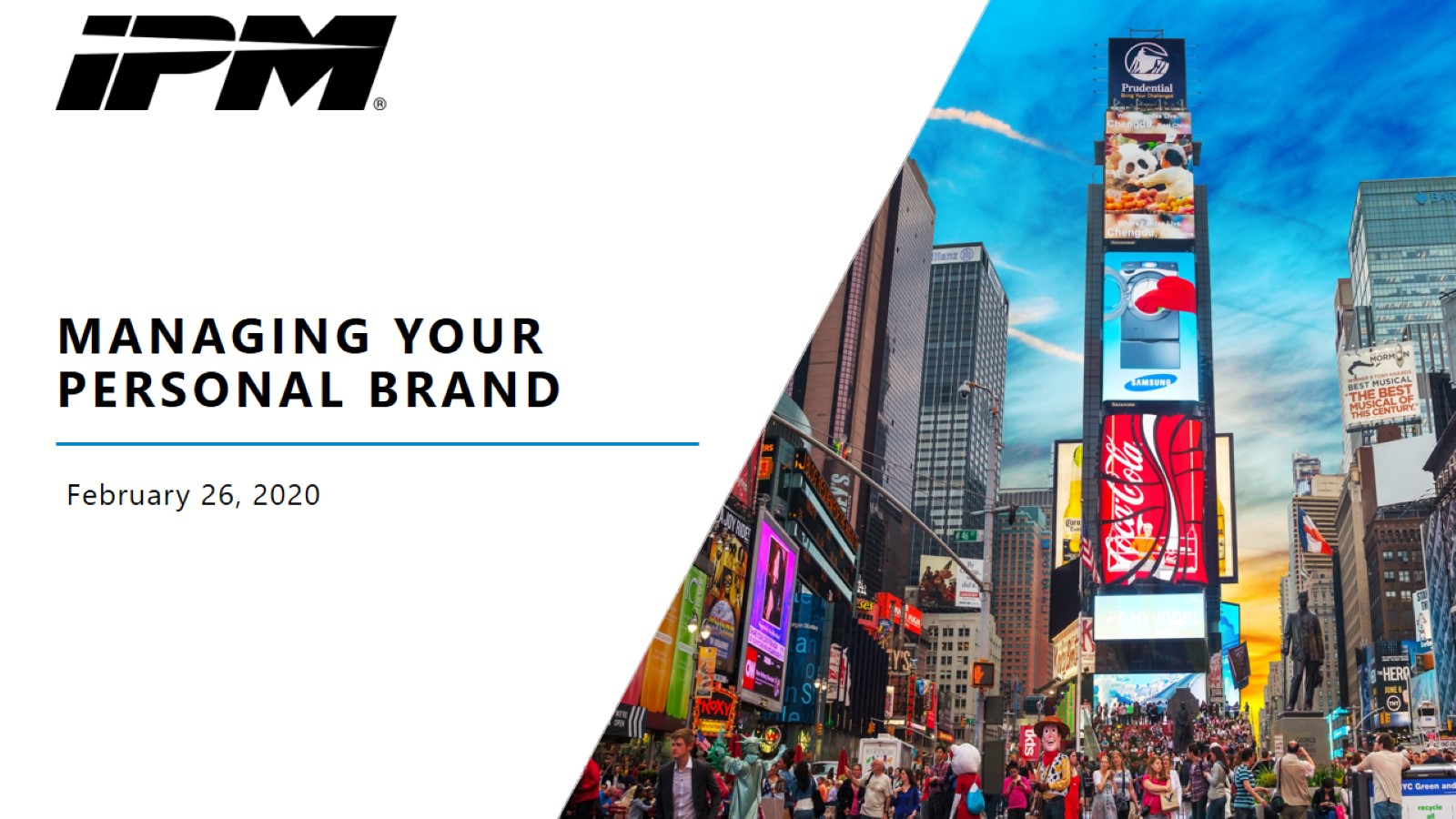 Managing Your Personal Brand
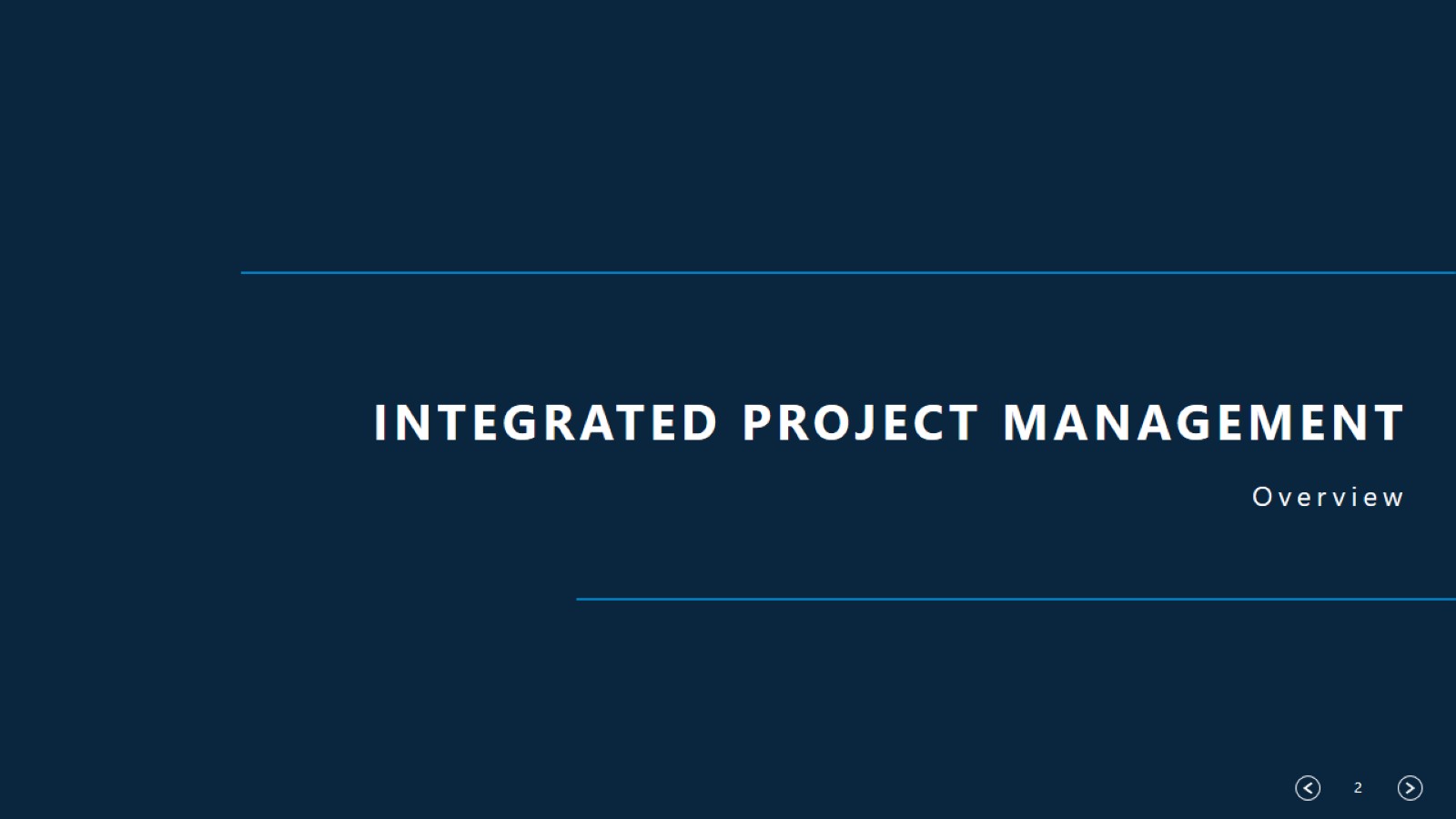 Integrated Project Management
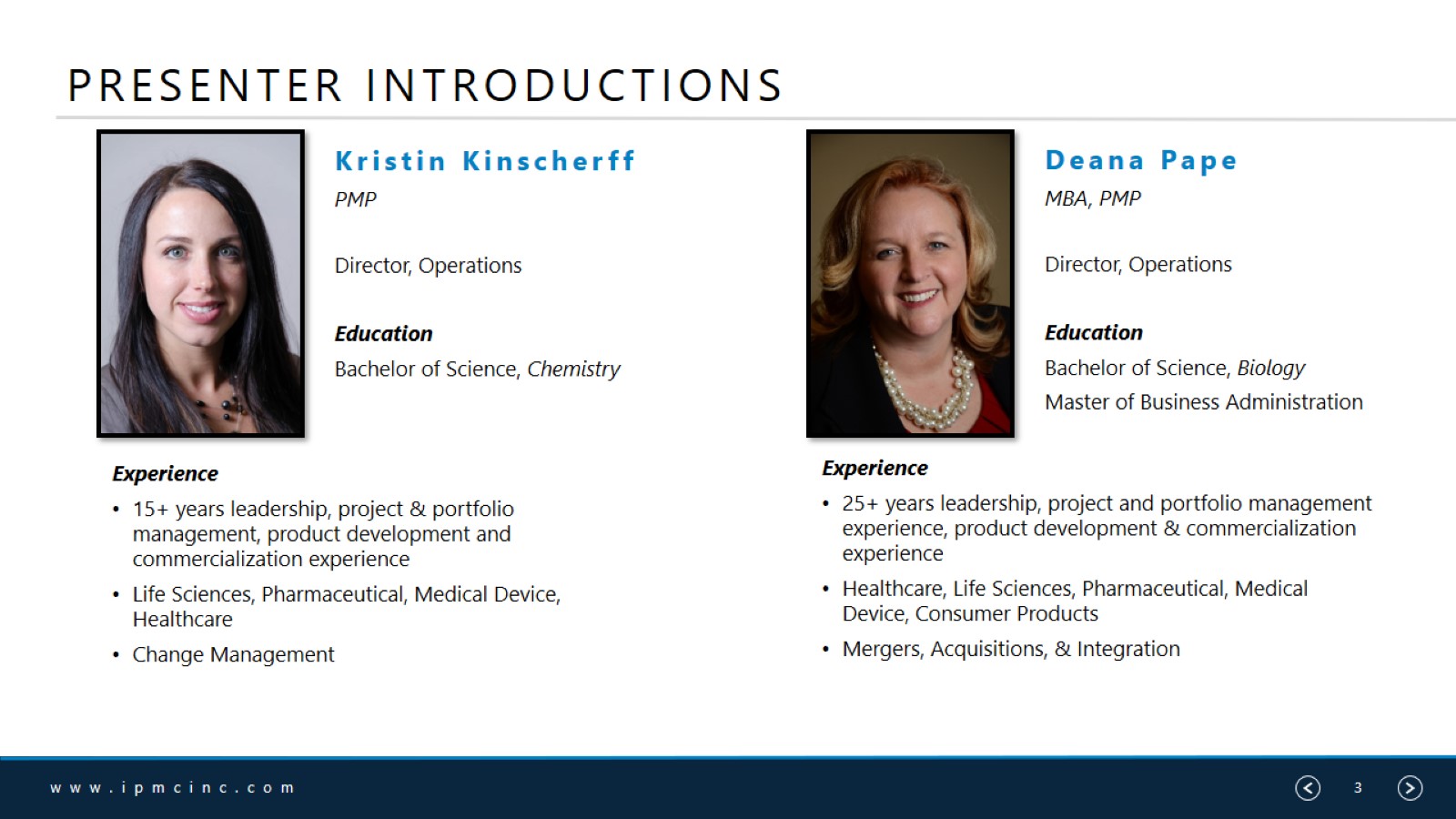 Presenter Introductions
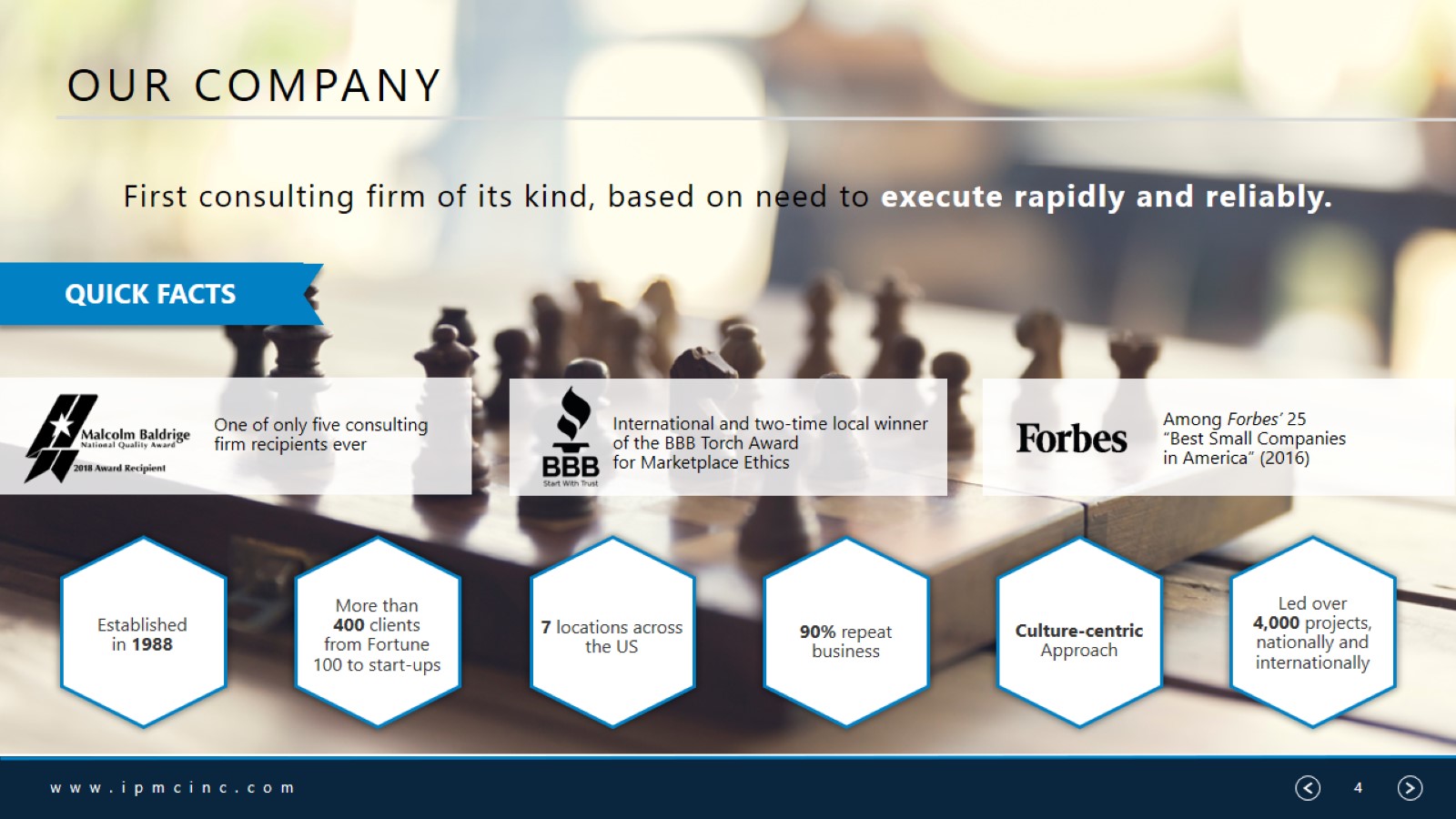 Our Company
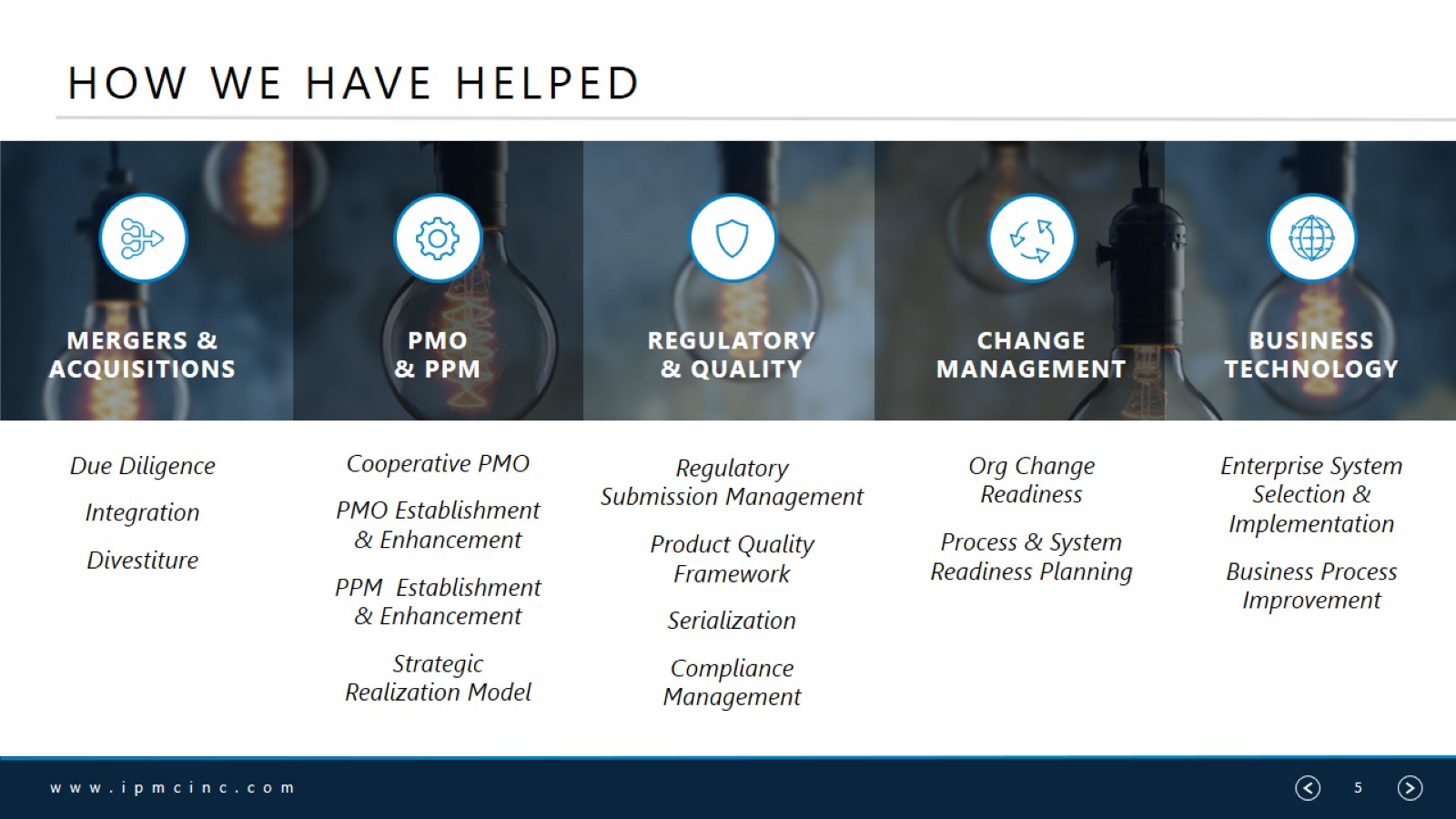 How we have helped
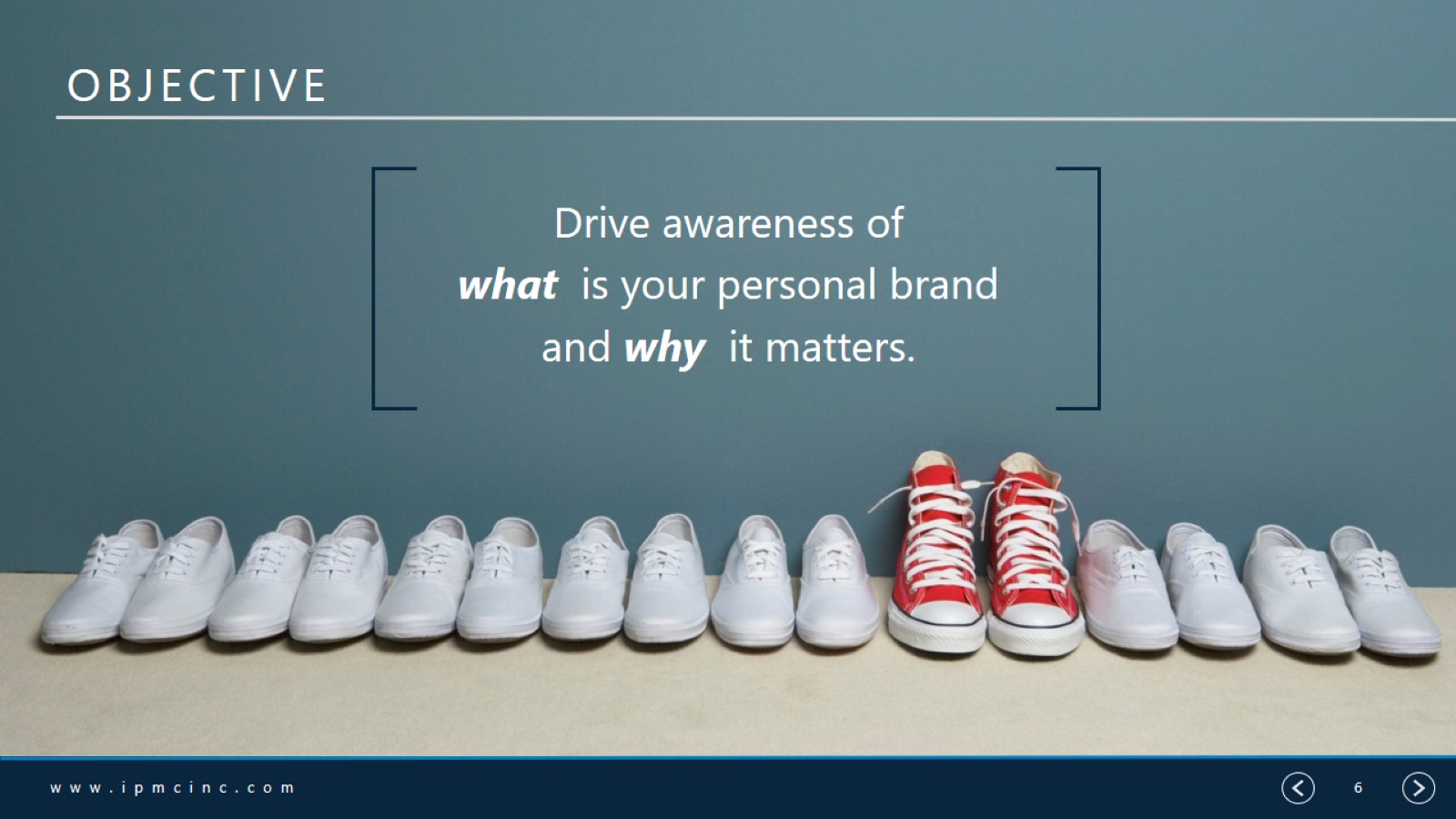 Objective
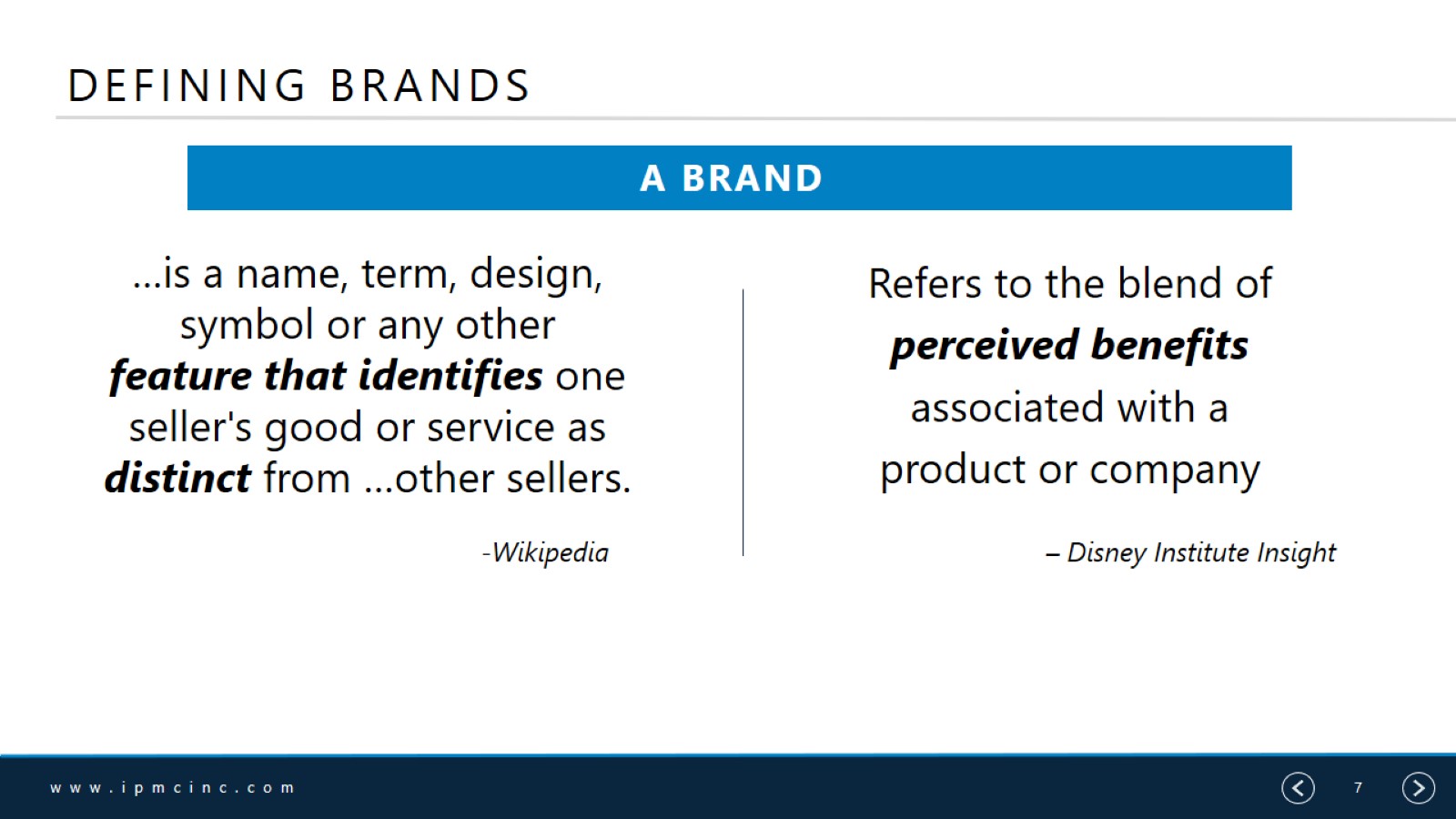 Defining Brands
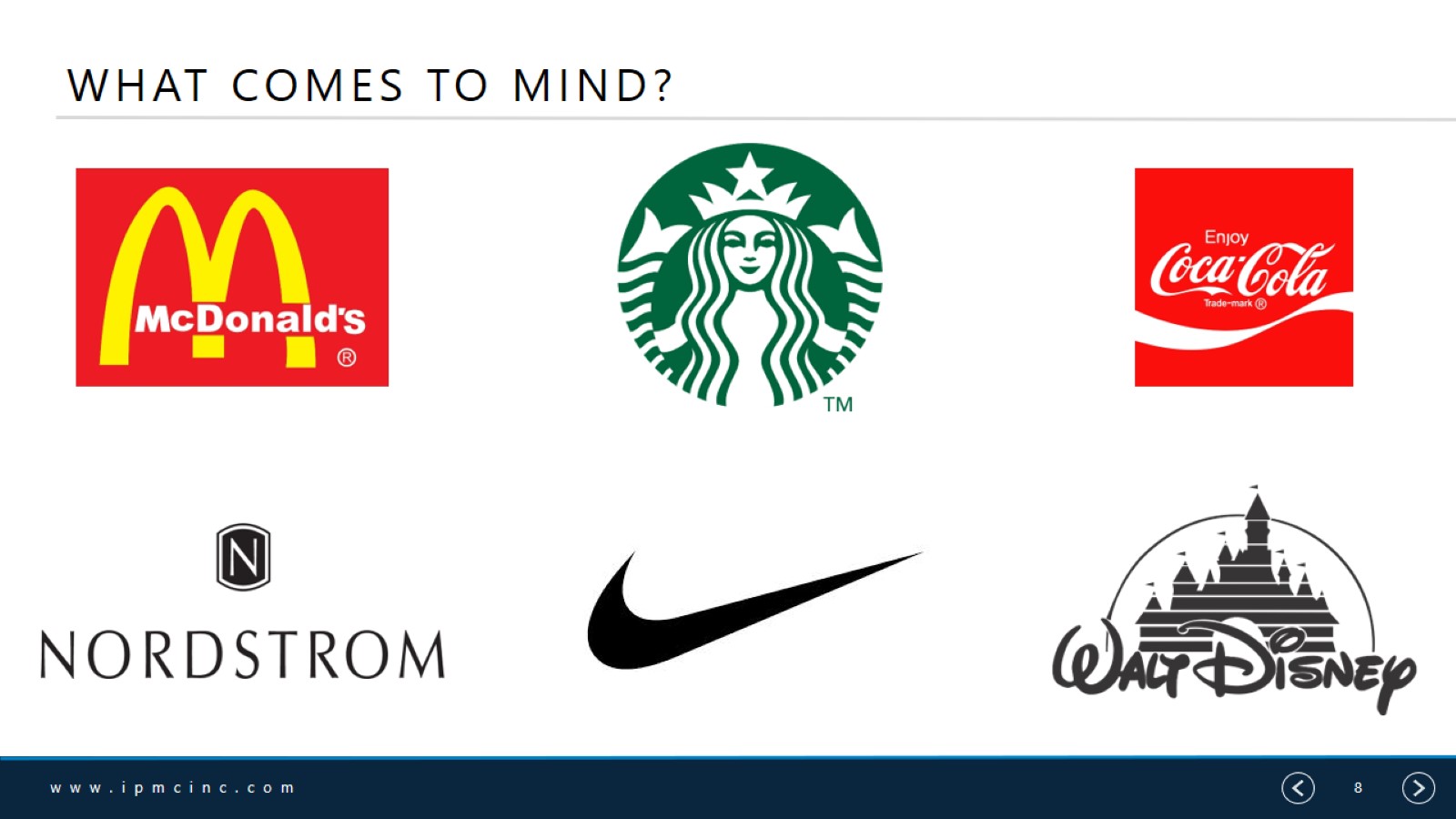 What comes to mind?
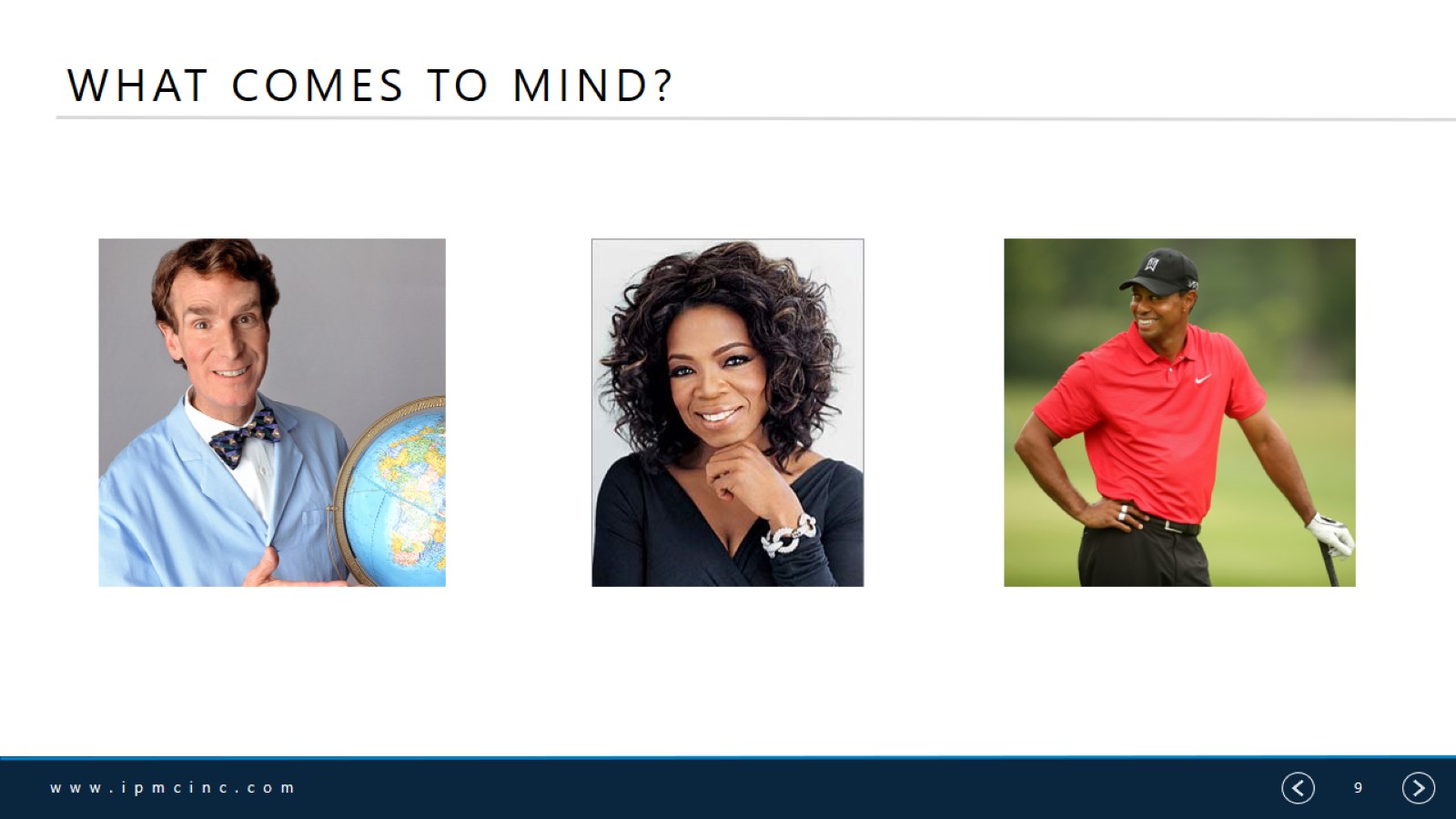 What comes to mind?
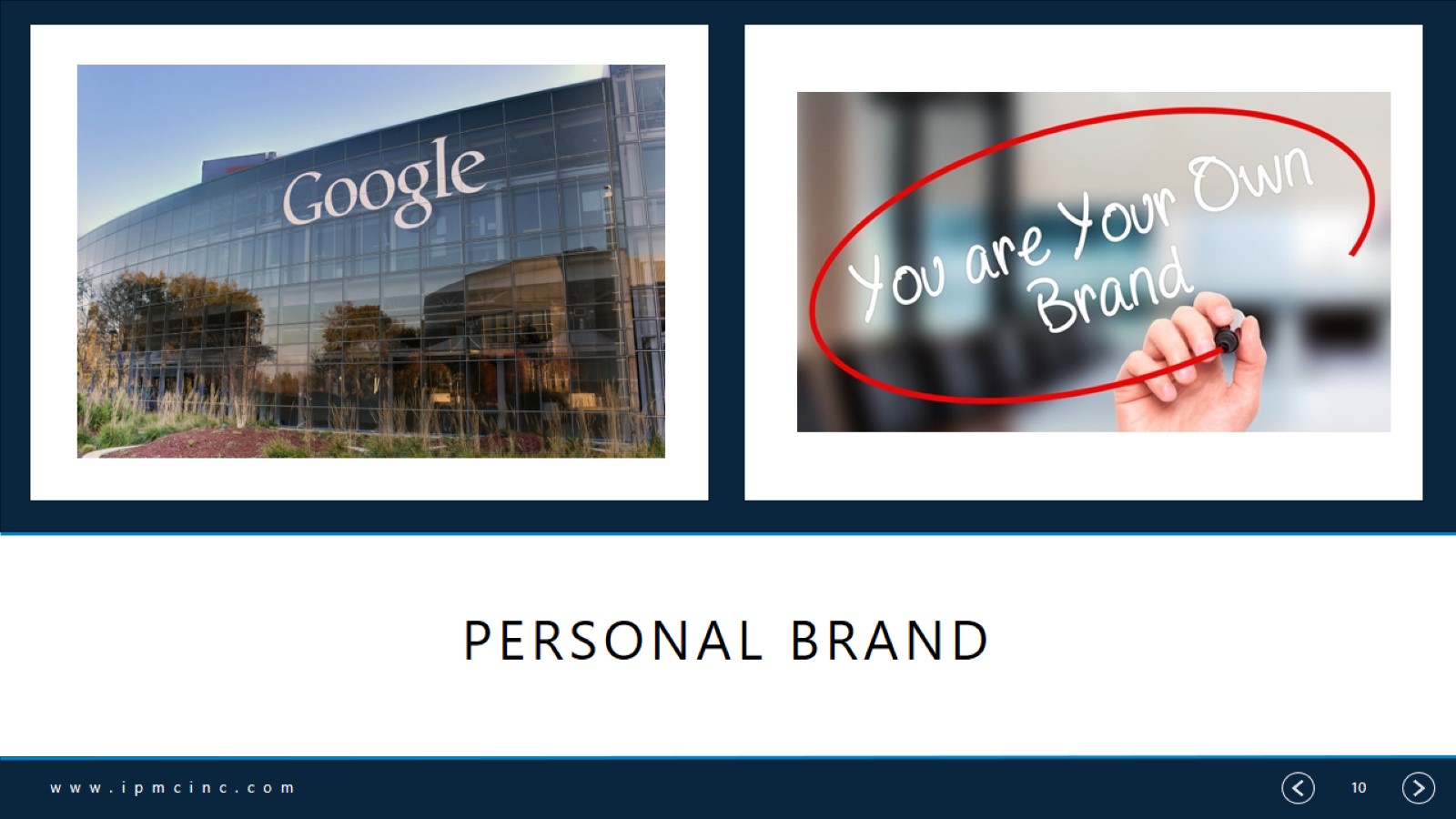 Personal Brand
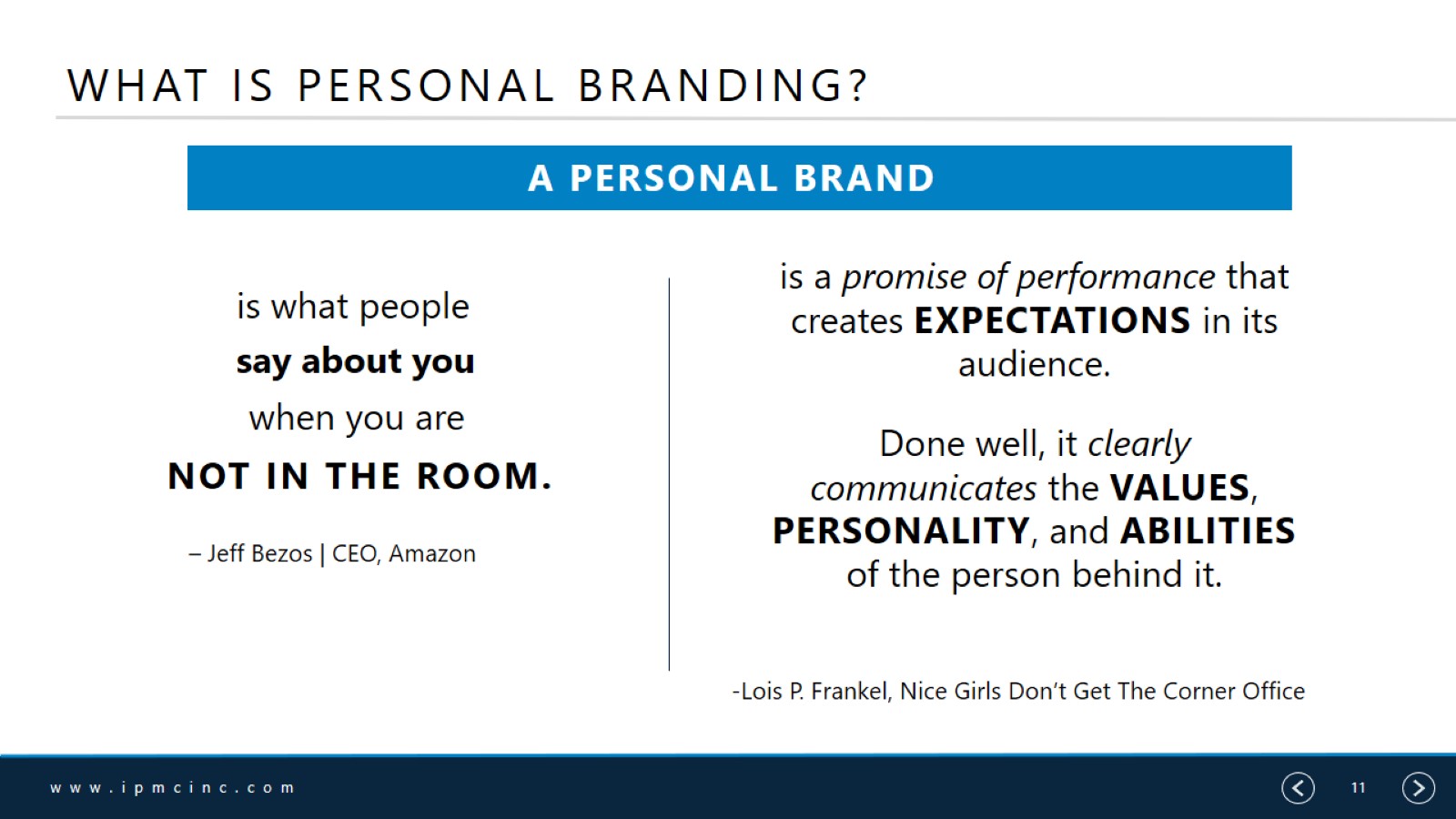 What is Personal Branding?
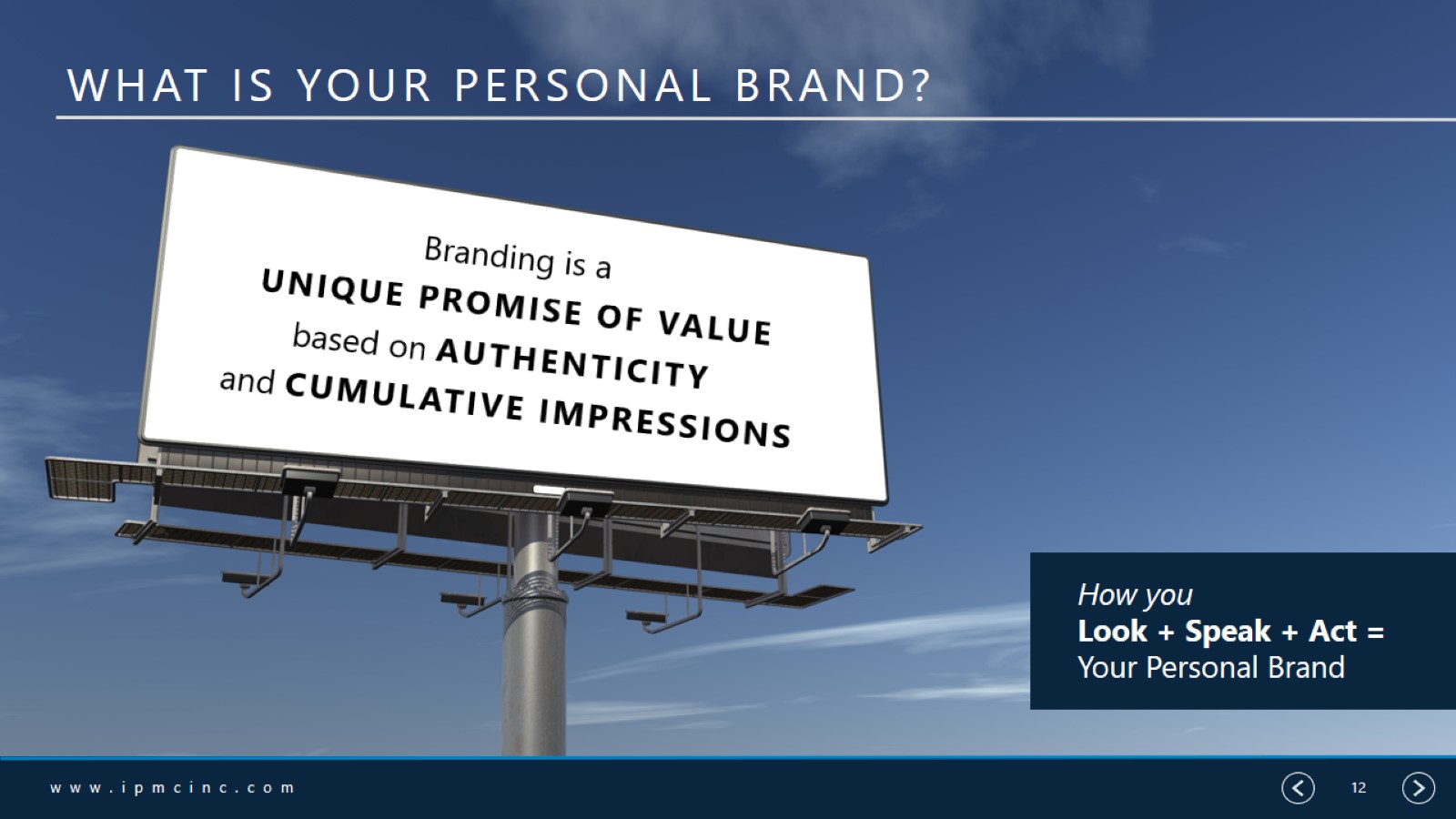 What is your personal brand?
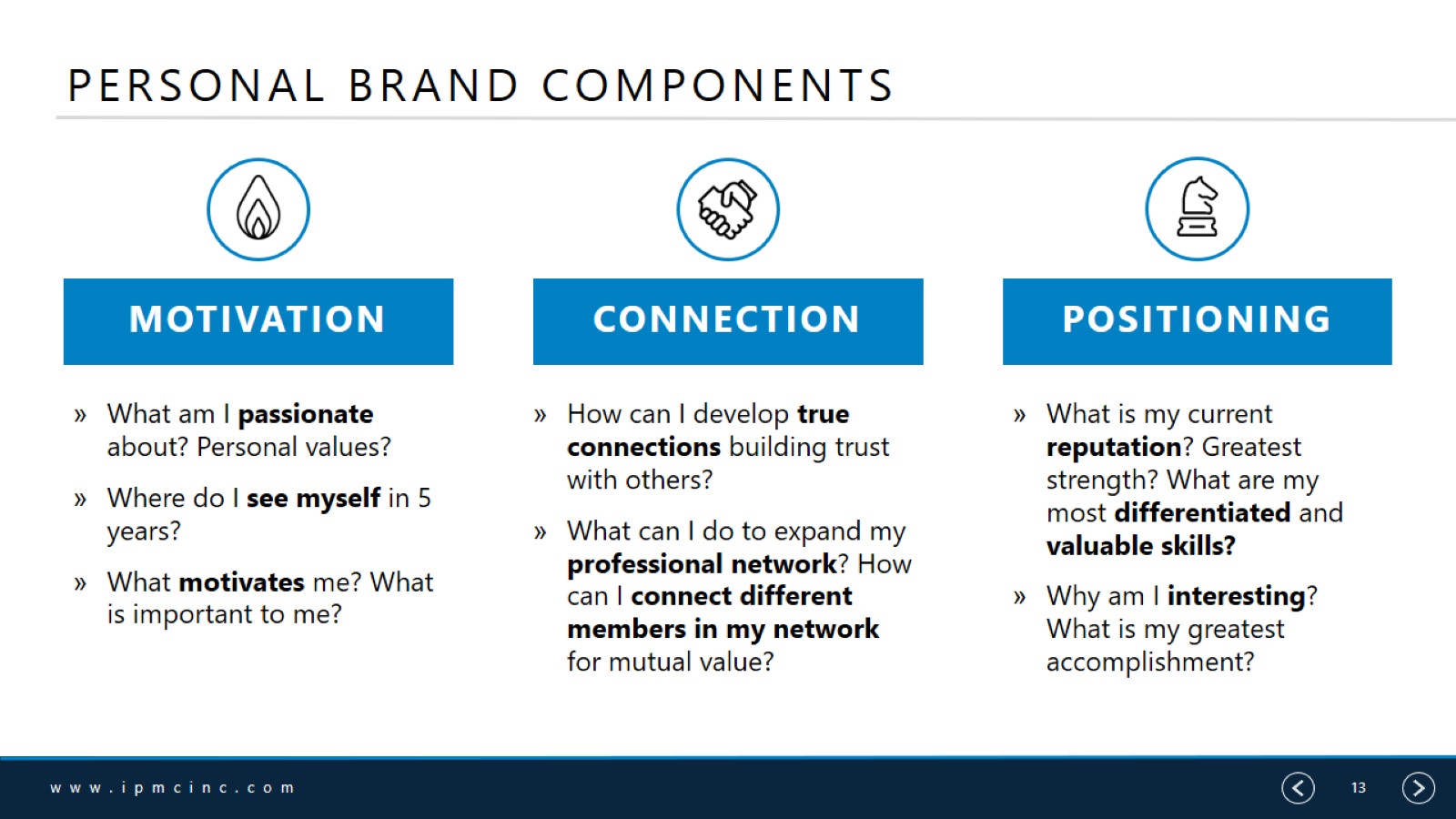 Personal Brand Components
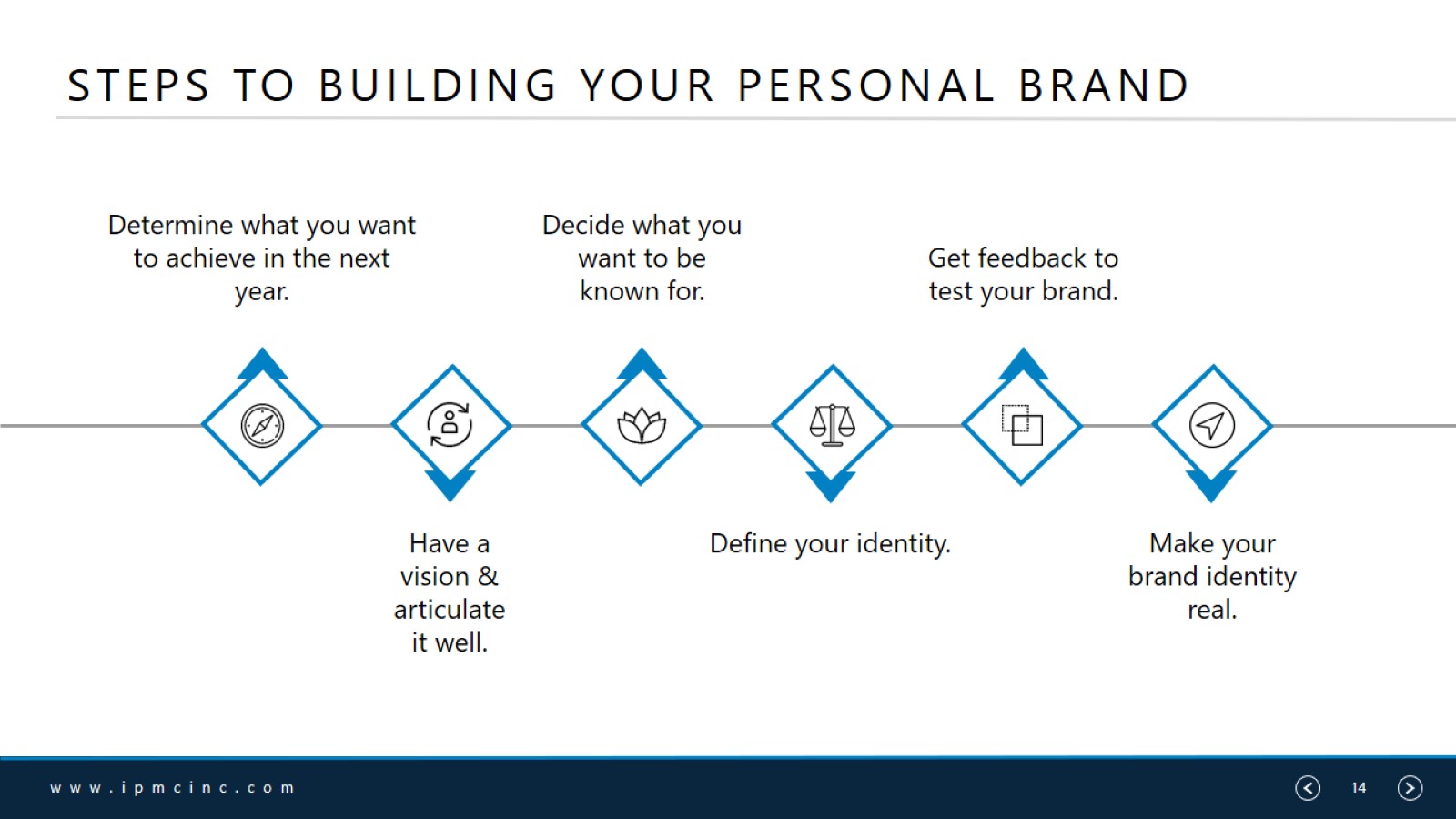 Steps to Building Your Personal Brand
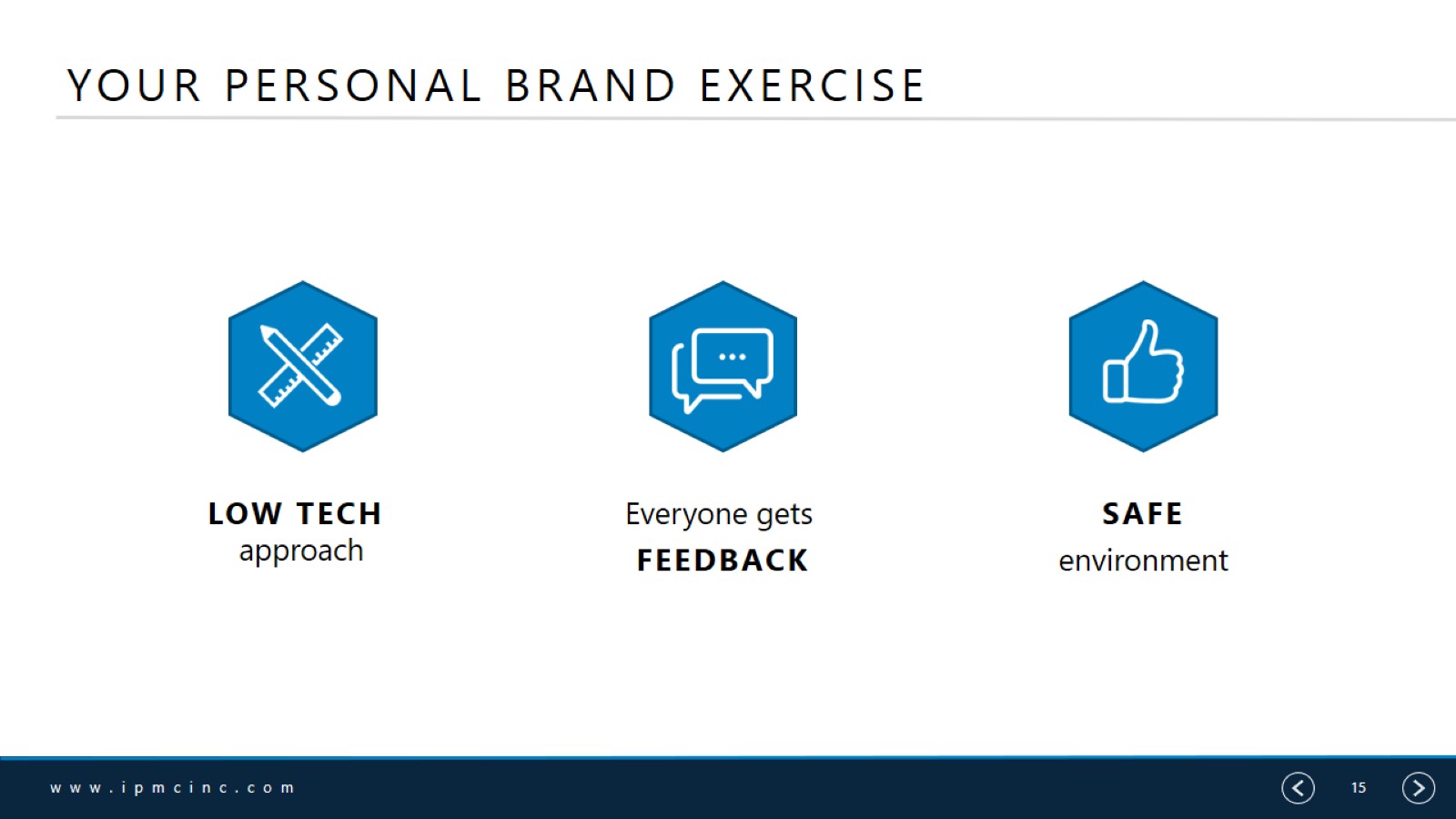 Your Personal Brand Exercise
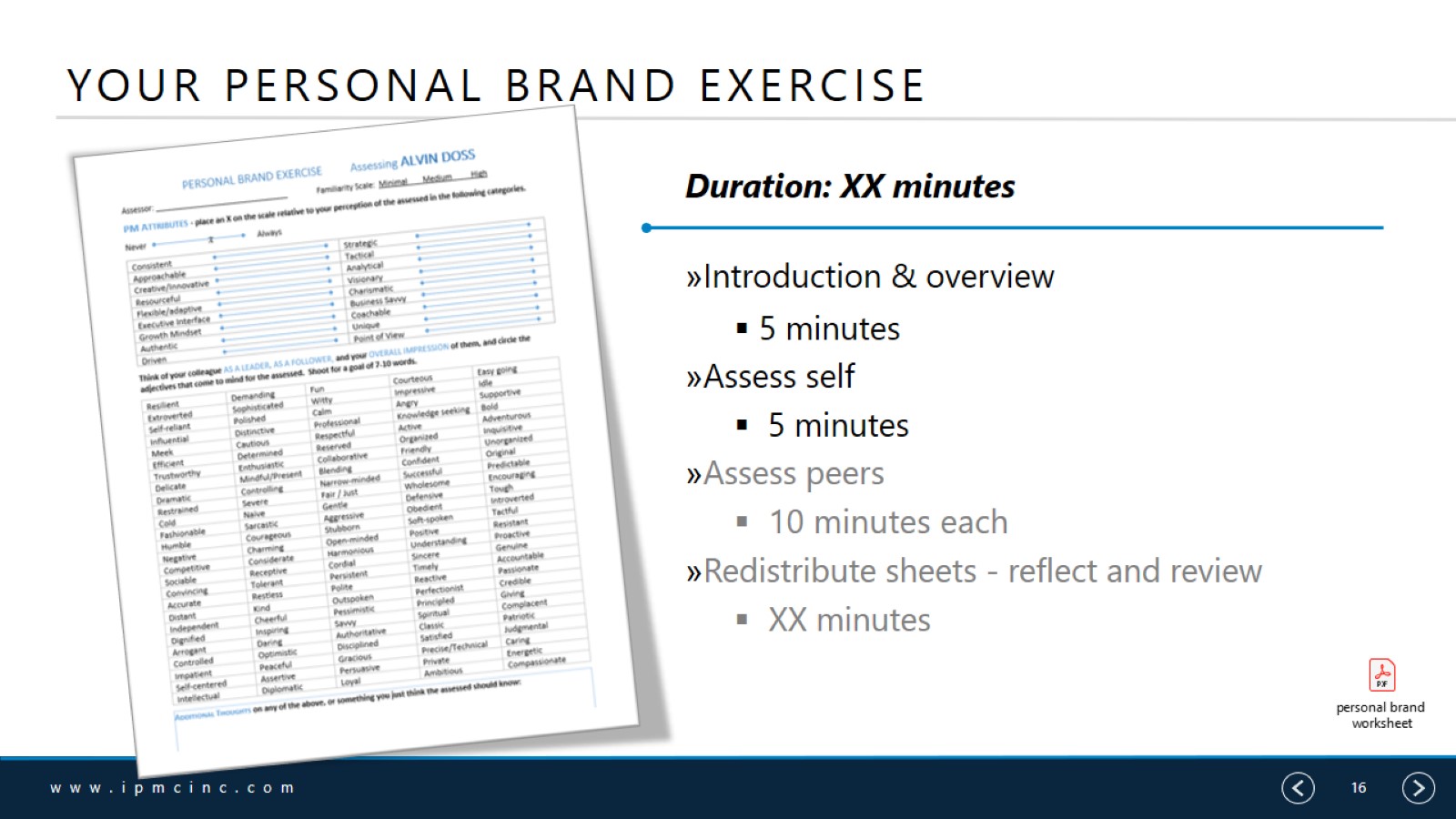 Your Personal Brand Exercise
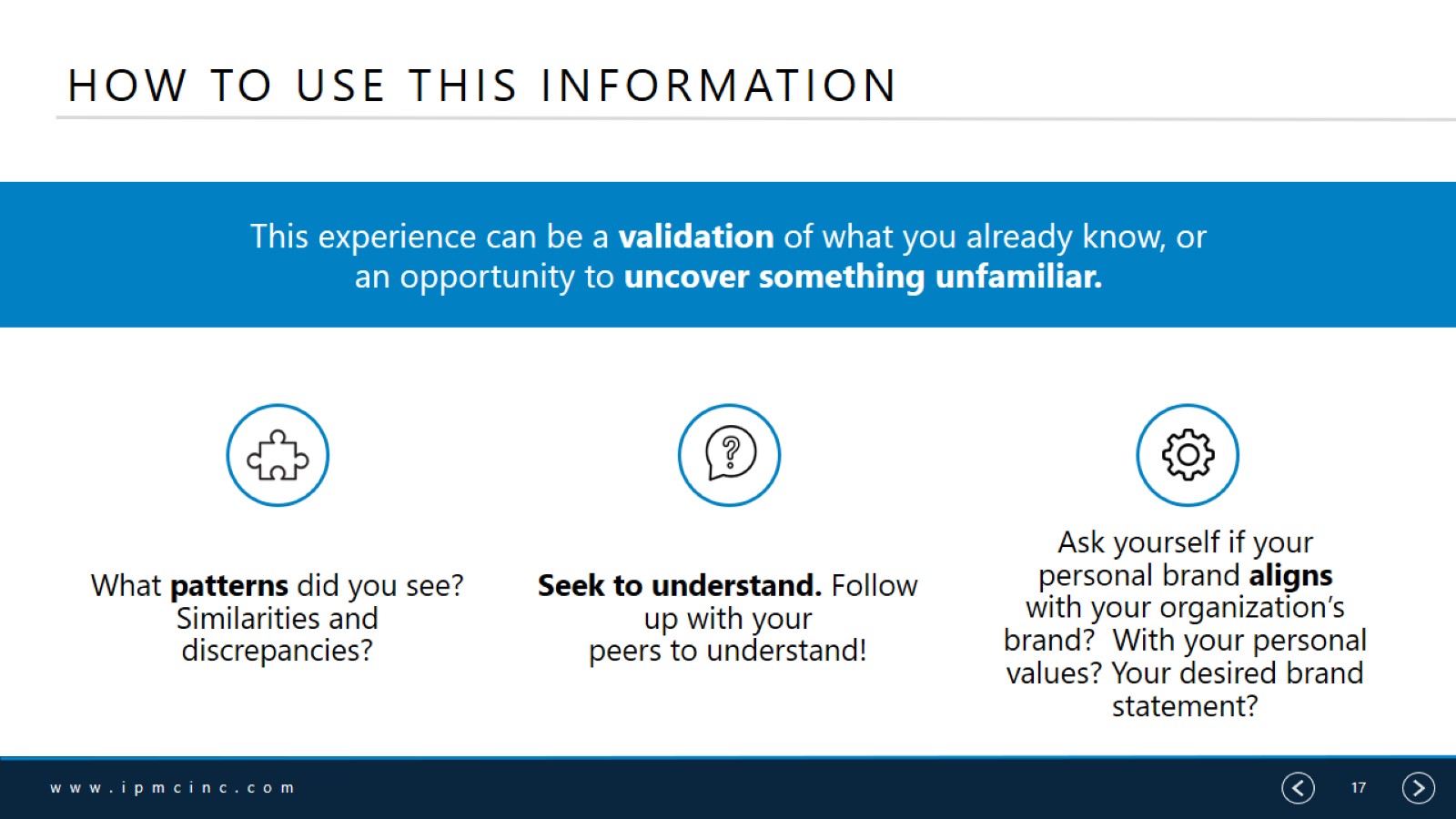 How to Use this Information
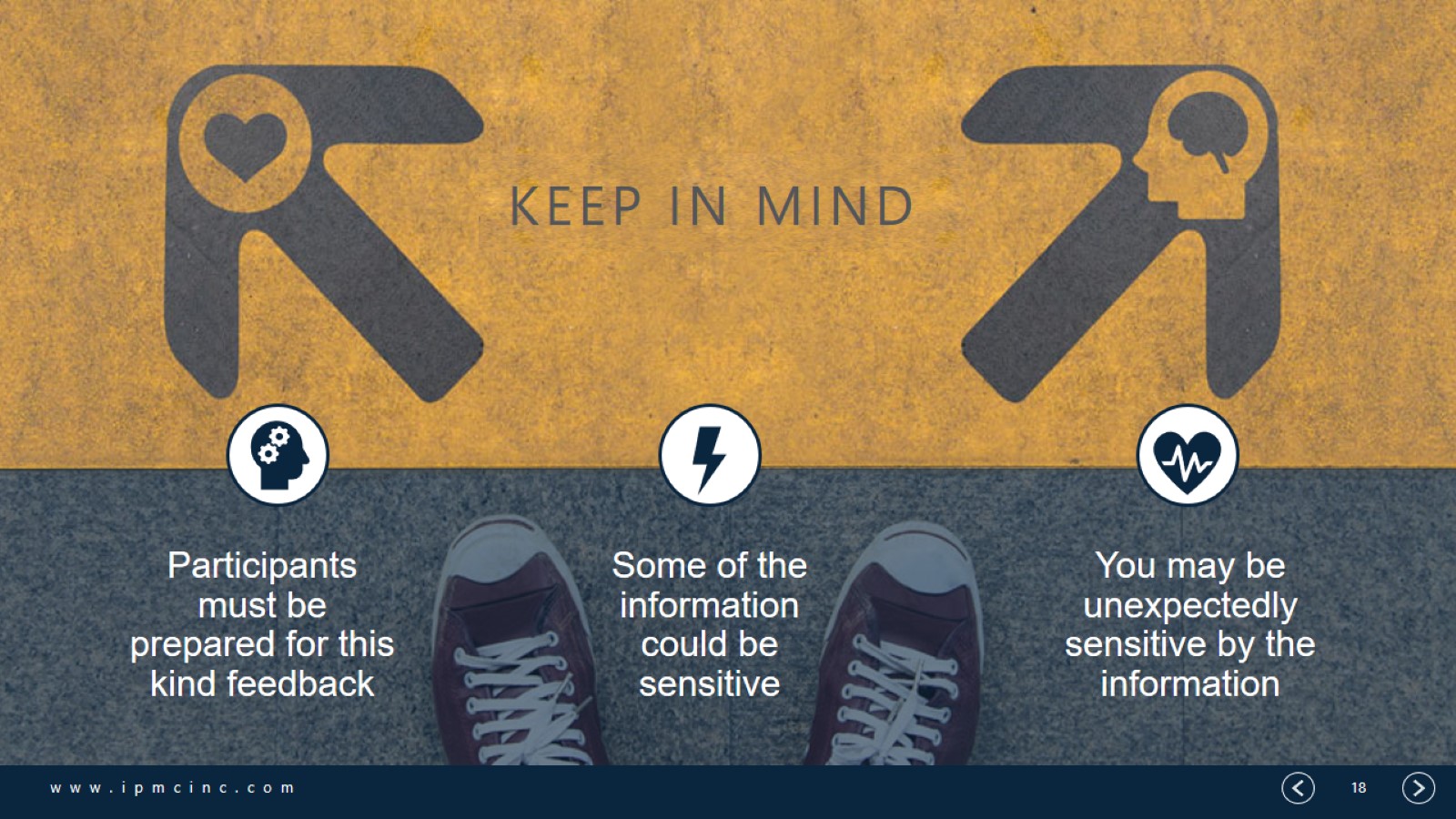 Keep in Mind
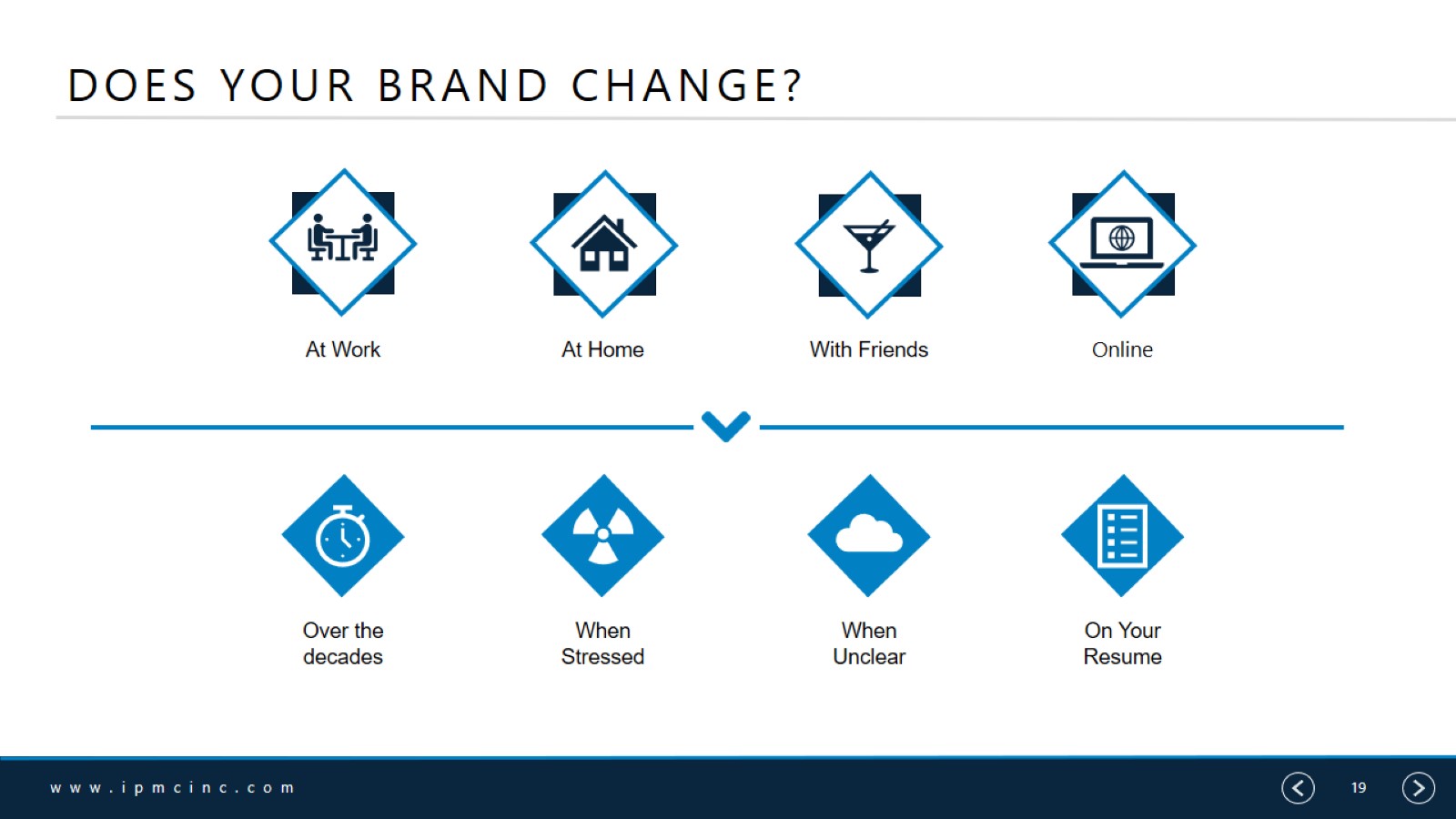 Does your brand Change?
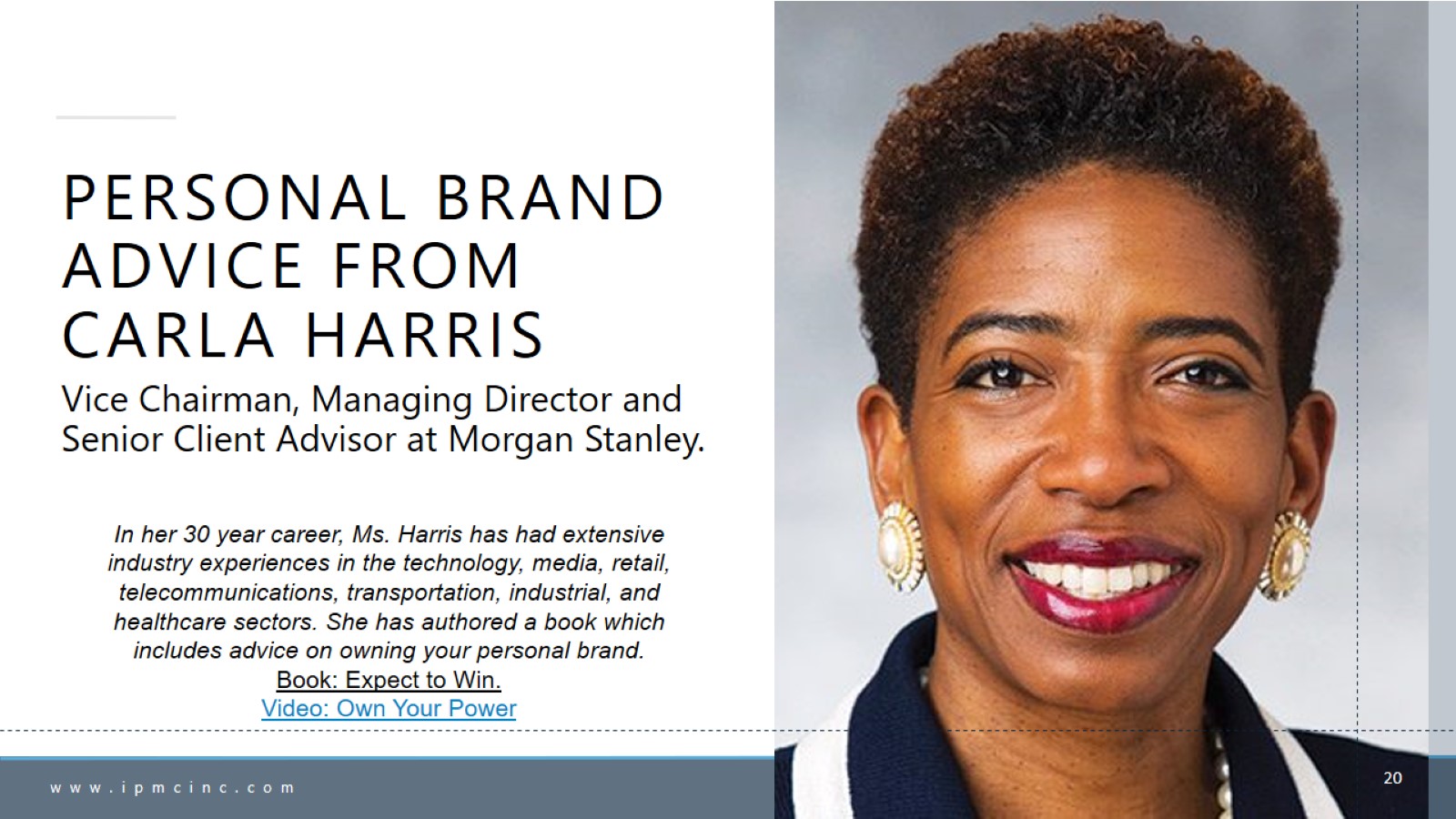 Personal Brand advice From Carla Harris
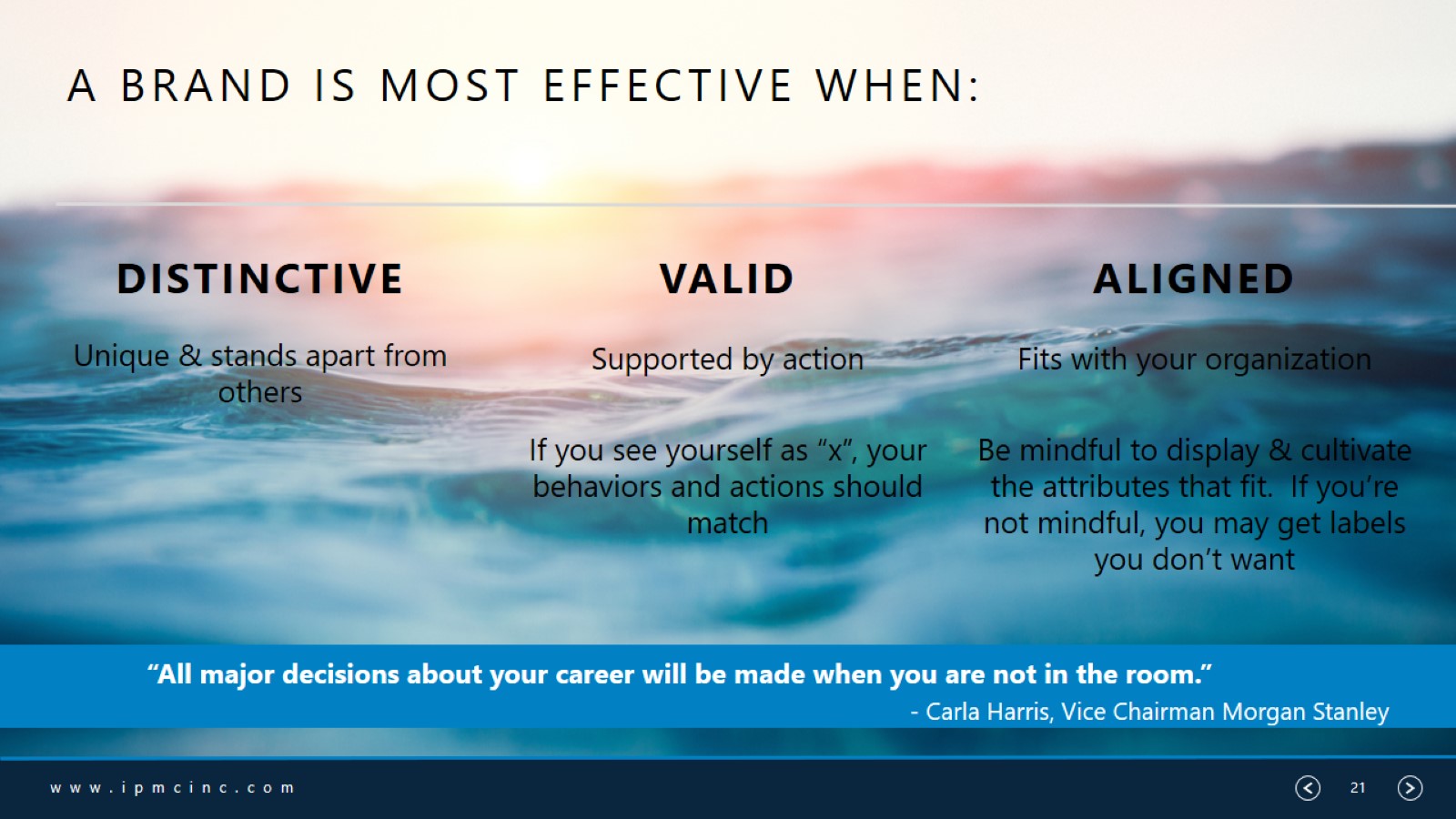 A Brand is most effective when:
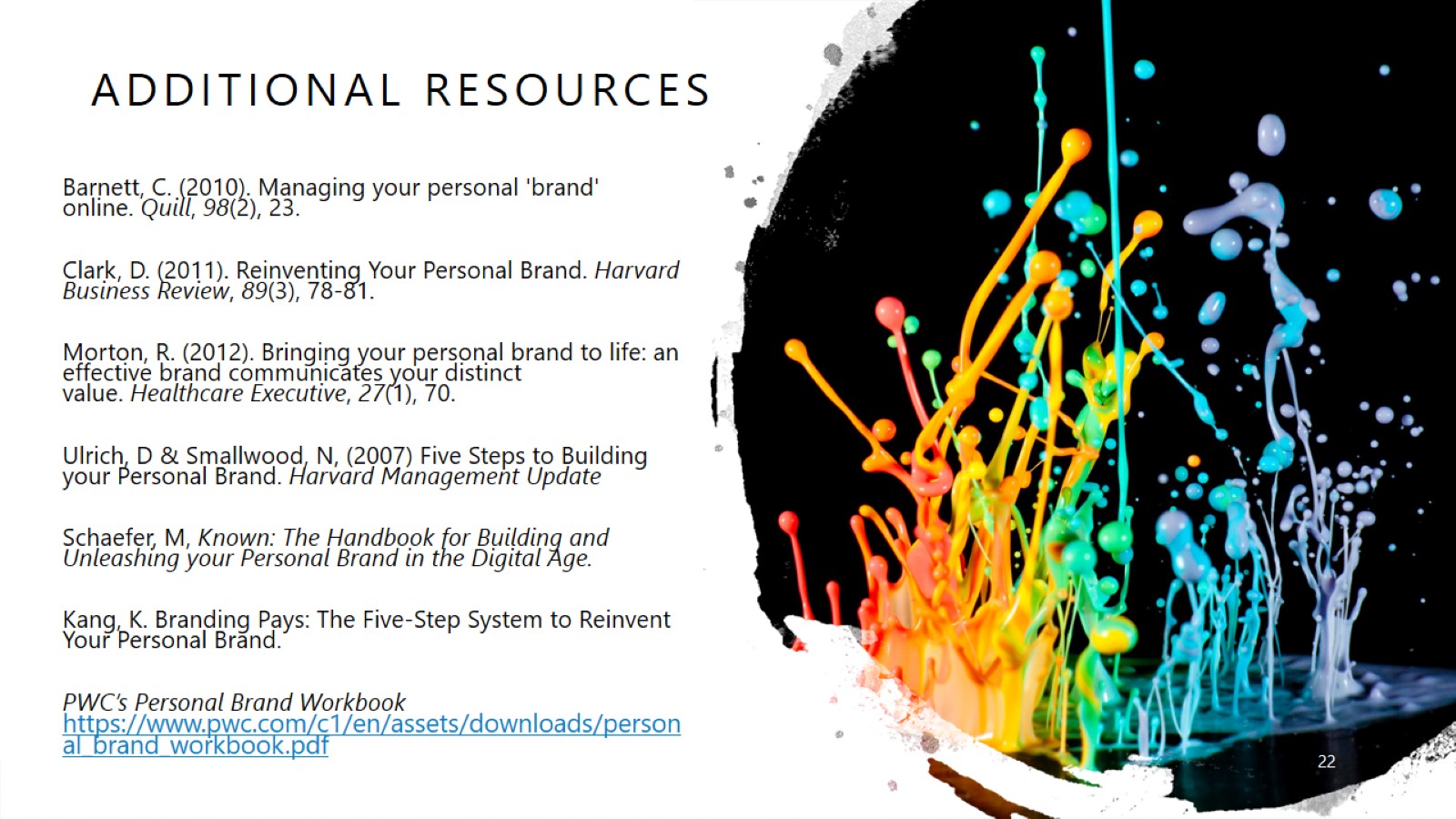 Additional Resources
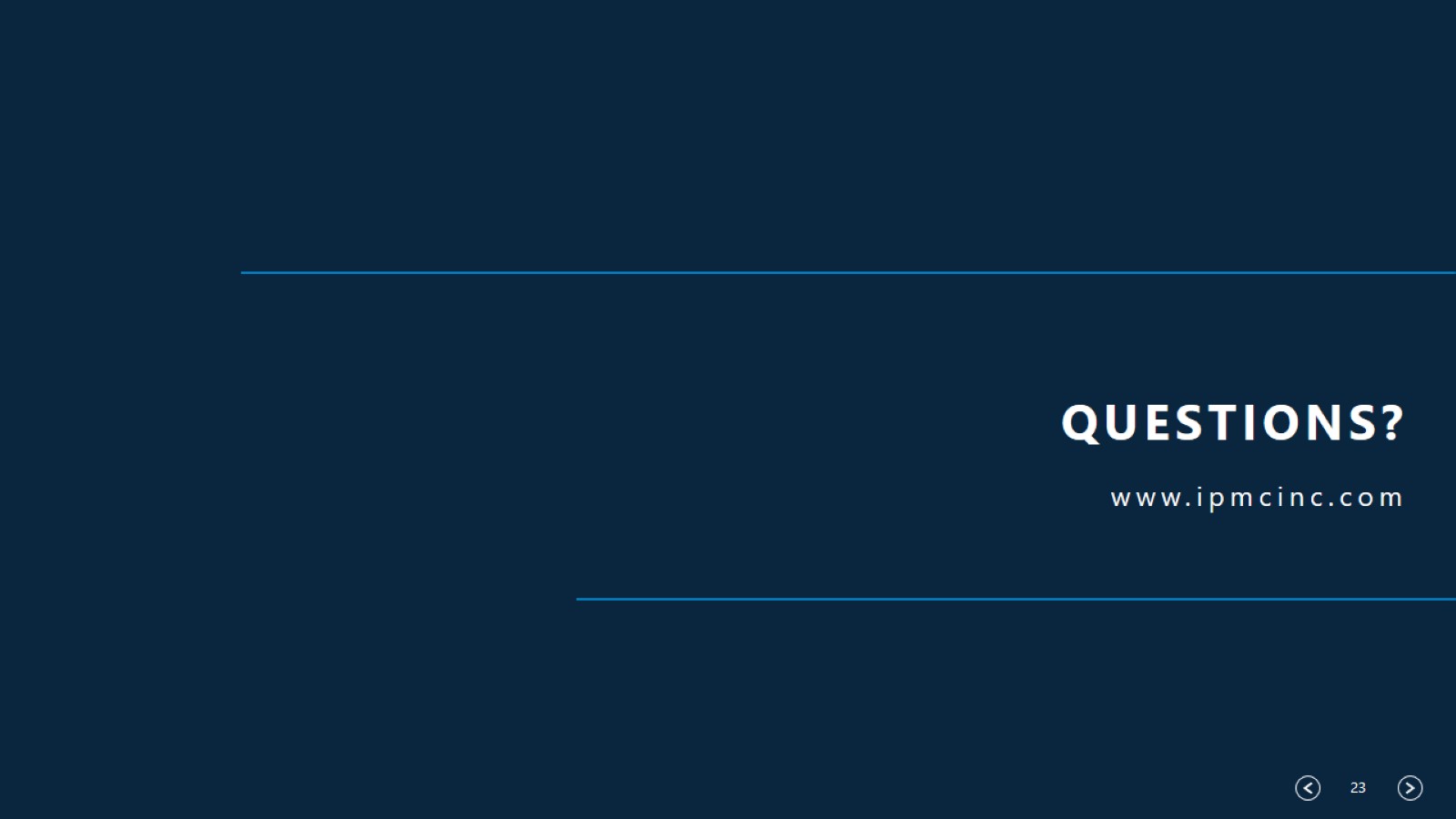 Questions?